日本語JPN102
February. 16, 2010
(Tuesday)
読んでください。
きょうしつに　男の人は　何人いますか。
	女の人は　何人いますか。
何人家族ですか。
兄弟がいますか。何さいですか。
ご両親はどこにすんでいますか。
家族の中で、だれが一番りょうりが上手ですか。
はる休みに家に帰りますか。
2
P140 からだのとくちょう(Physical features)
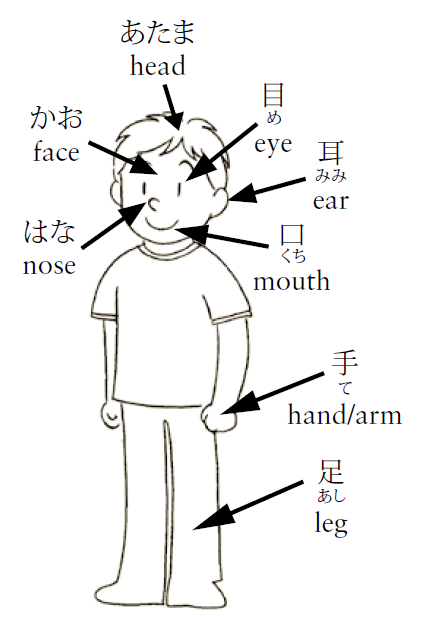 高い
ひくい
ながい
みじかい
大きい
小さい
しかくい
まるい
しかくい
はぞながい
くろい
しろい
ちゃいろい
3
ぶんぽう３: Describing physical appearance and skills                      using ～は～が
Describing physical appearance
ジュリア・ロバーツは、口が大きいです。
ニコール・キッドマンは、せが高いです
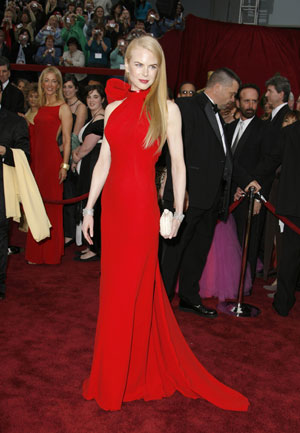 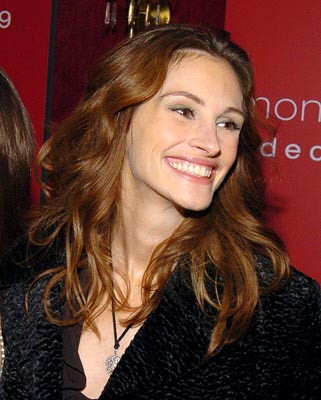 4
ぶんぽう３: Describing physical appearance and skills                      using ～は～が
Describing physical appearance
(person)は、(noun)が(adjective)。
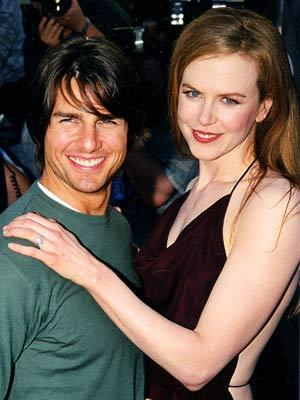 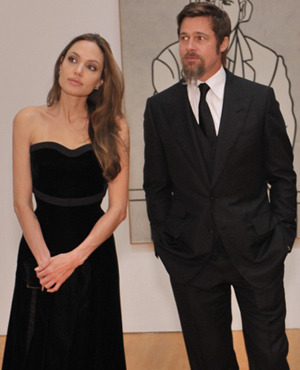 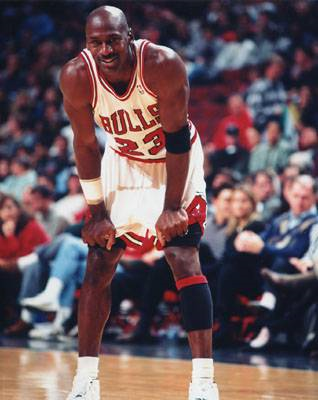 5
P157 Activity3
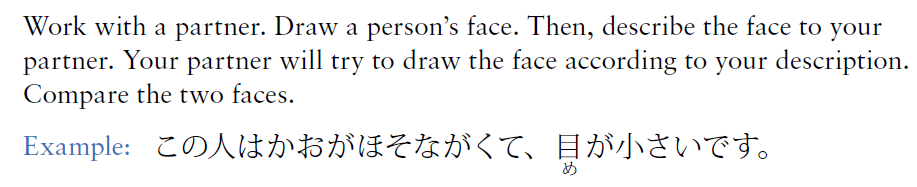 6
ぶんぽう３: Describing physical appearance and skills                      using ～は～が
B. Describing skills and ability
ジェニファー・ロペスは、ダンスが上手です。
キャメロン・ディアスはサーフィンをするのが
	上手です。
ジョニー・デップはフランス語が分かります。
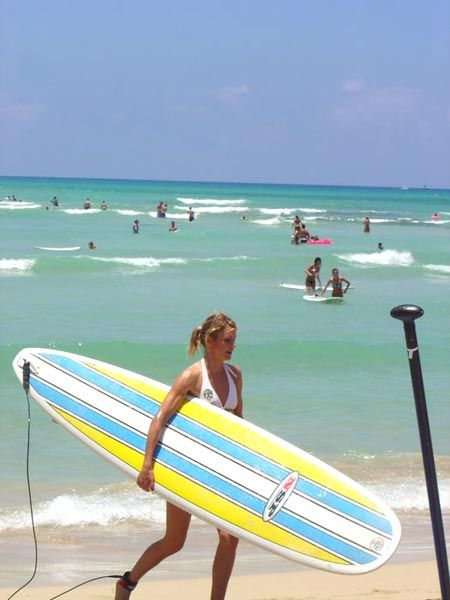 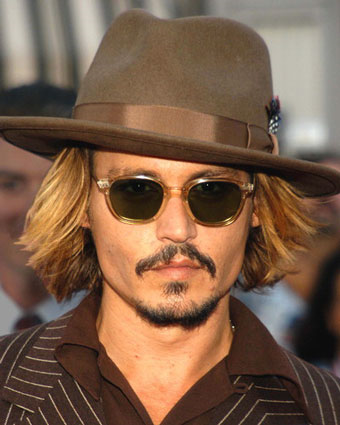 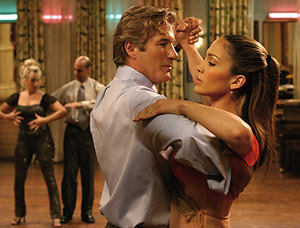 7
ぶんぽう３: Describing physical appearance and skills                      using ～は～が
B. Describing skills and ability
(person)は、(noun)が(adjective)。
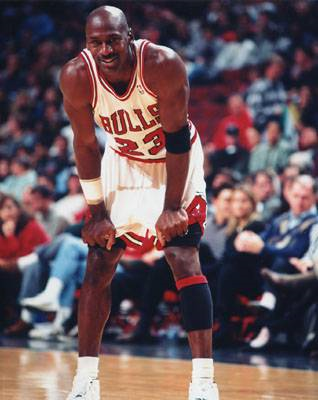 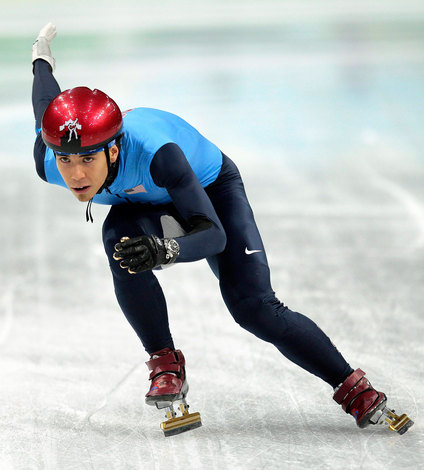 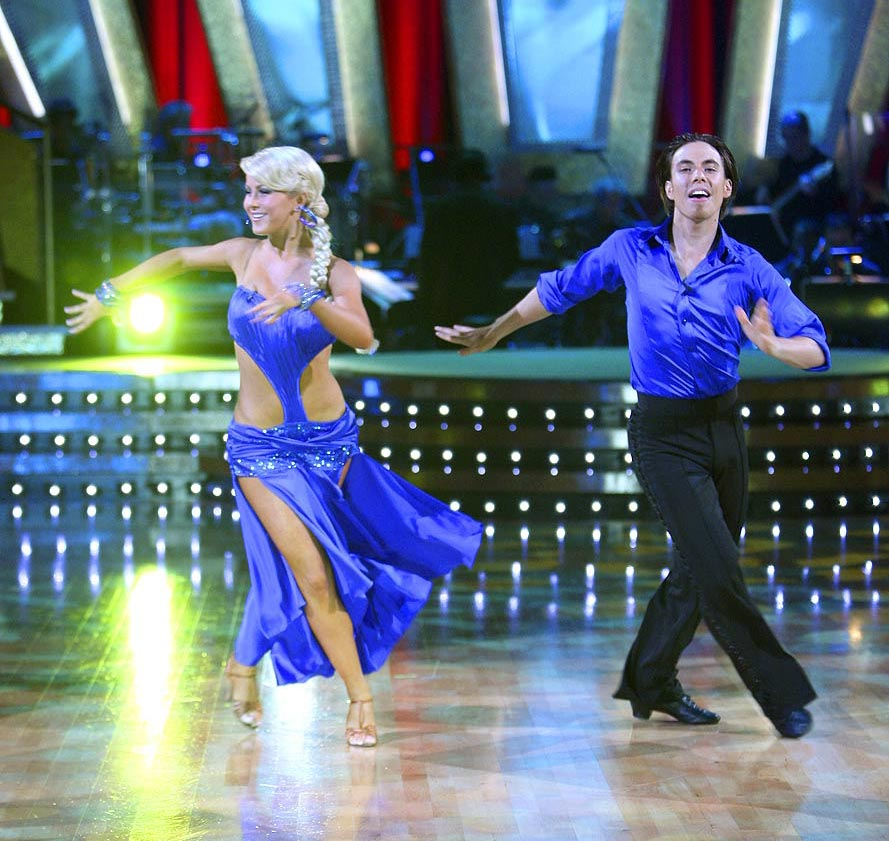 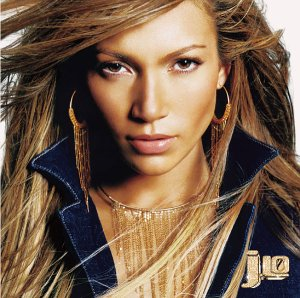 8
ぶんぽう３: Describing physical appearance and skills                      using ～は～が
まきの先生は：
Understands French

Understands German

Understands Korean a little

Good at swimming

Not good at cooking
フランス語が分かります。
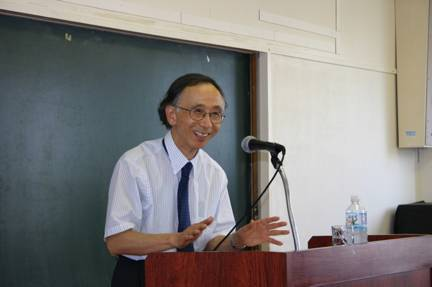 ドイツ語が分かります。
かんこく語がすこし分かります。
およぐのが上手です。
りょうりが上手じゃありません。
9
P157 Activity 4
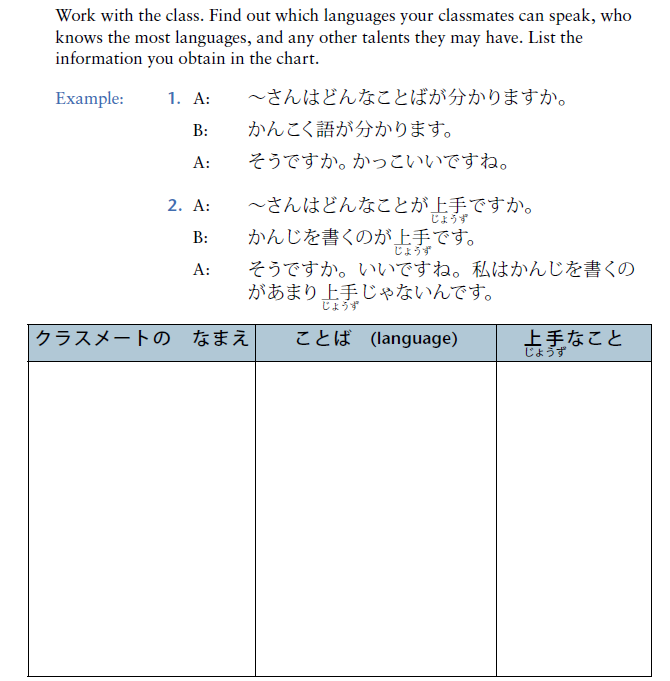 ぶんぽう２: Describing a resultant state using verb て-form+ている
シャツを　きる
スカートを　はく
くつを　はく
ぼうしを　かぶる
めがねを　かける
イヤリングを　する
うでどけいを　する
きている
はいている
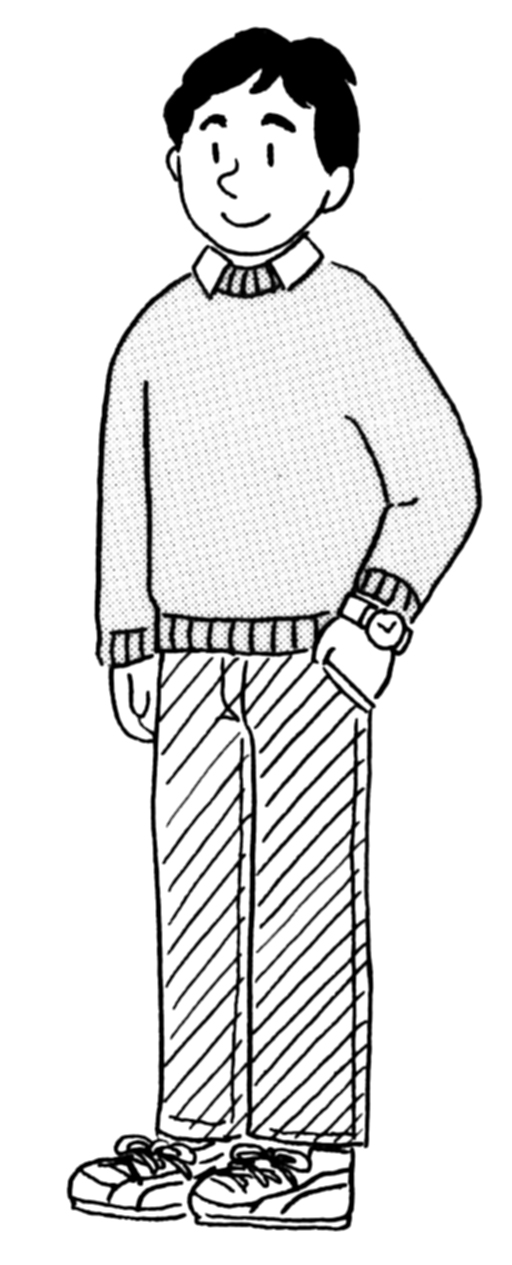 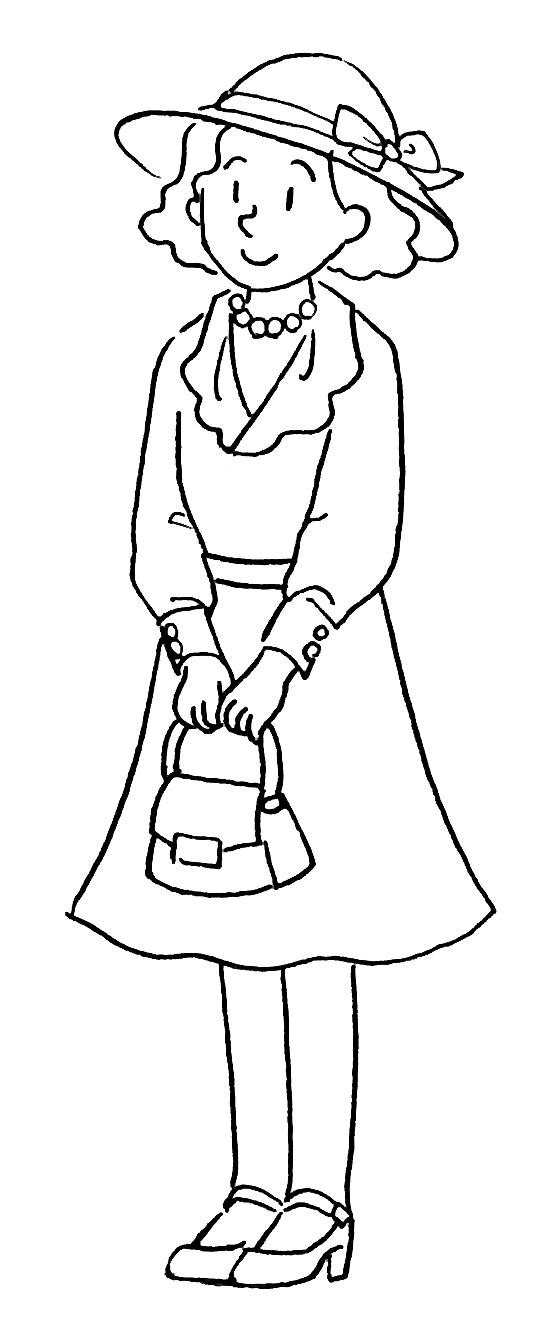 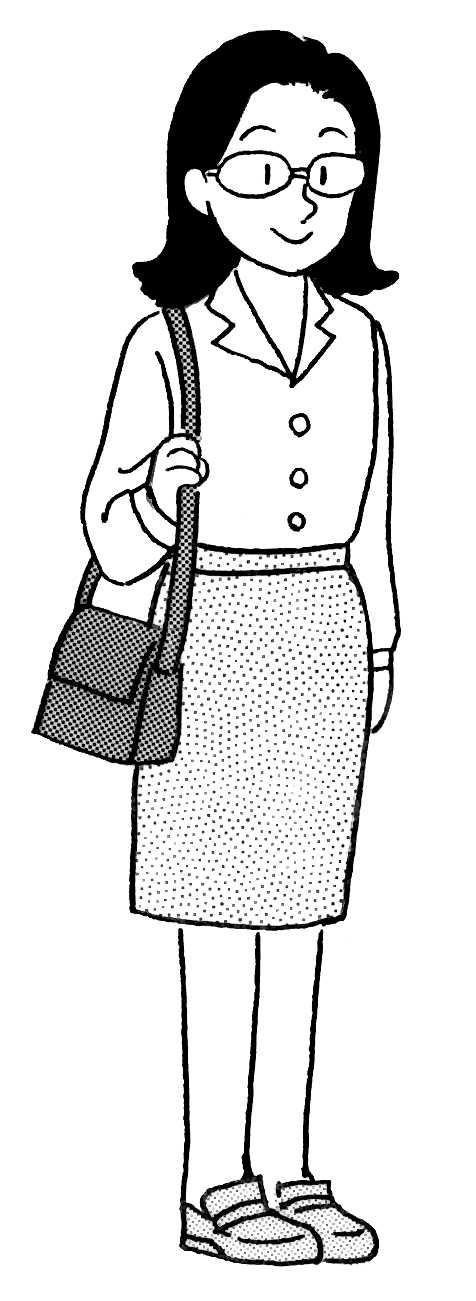 はいている
かぶっている
かけている
している
している
11
P153 Activity 1
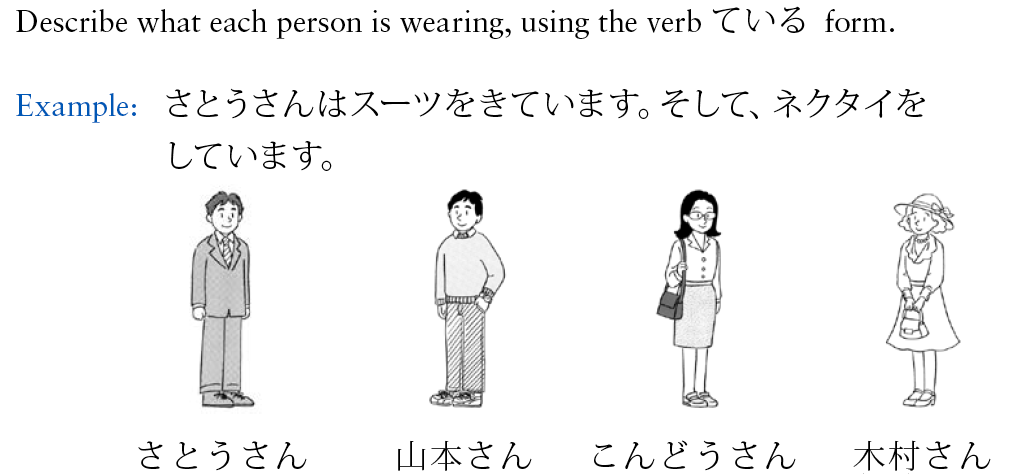 12
ぶんぽう２: Describing a resultant state using verb て-form+ている
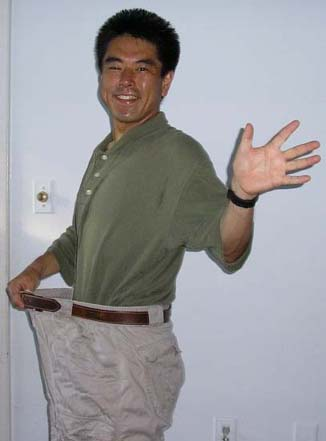 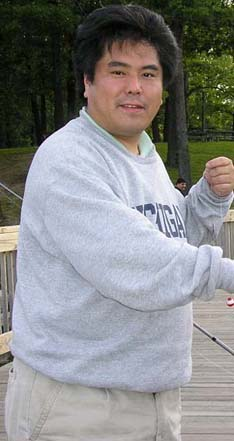 ぶんぽう２: Describing a resultant state using verb て-form+ている
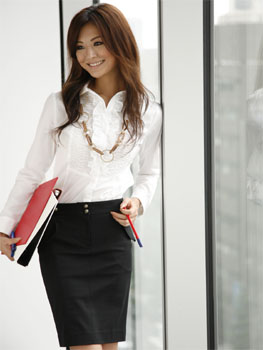 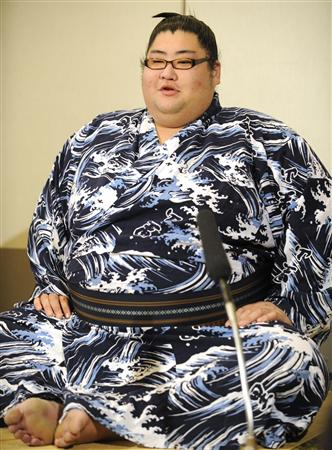 山下さん
上田さん
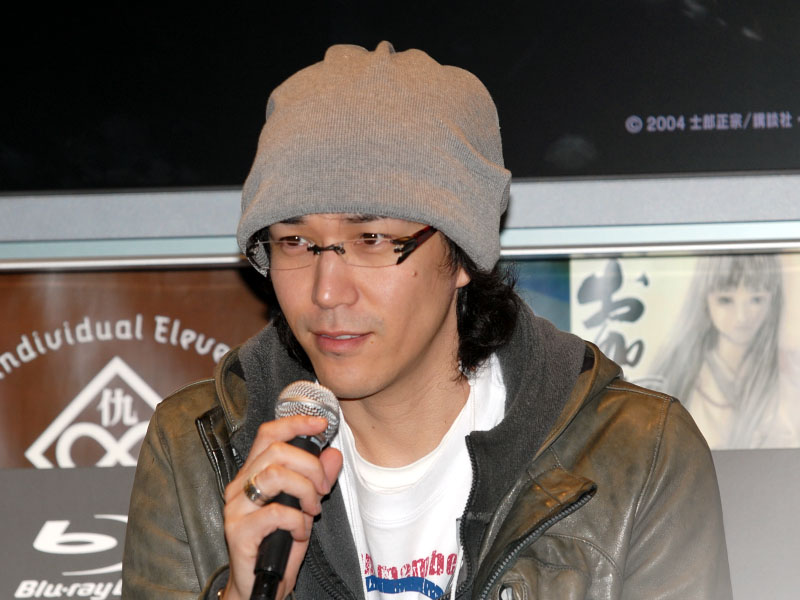 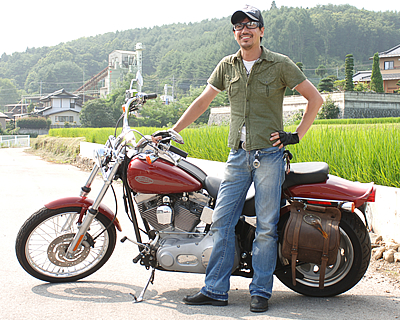 田中さん
川口さん
ぶんぽう4: Describing people and things                      using nouns and modifying clauses
田中さんは　どの人ですか。
Which person is Tanaka-san?
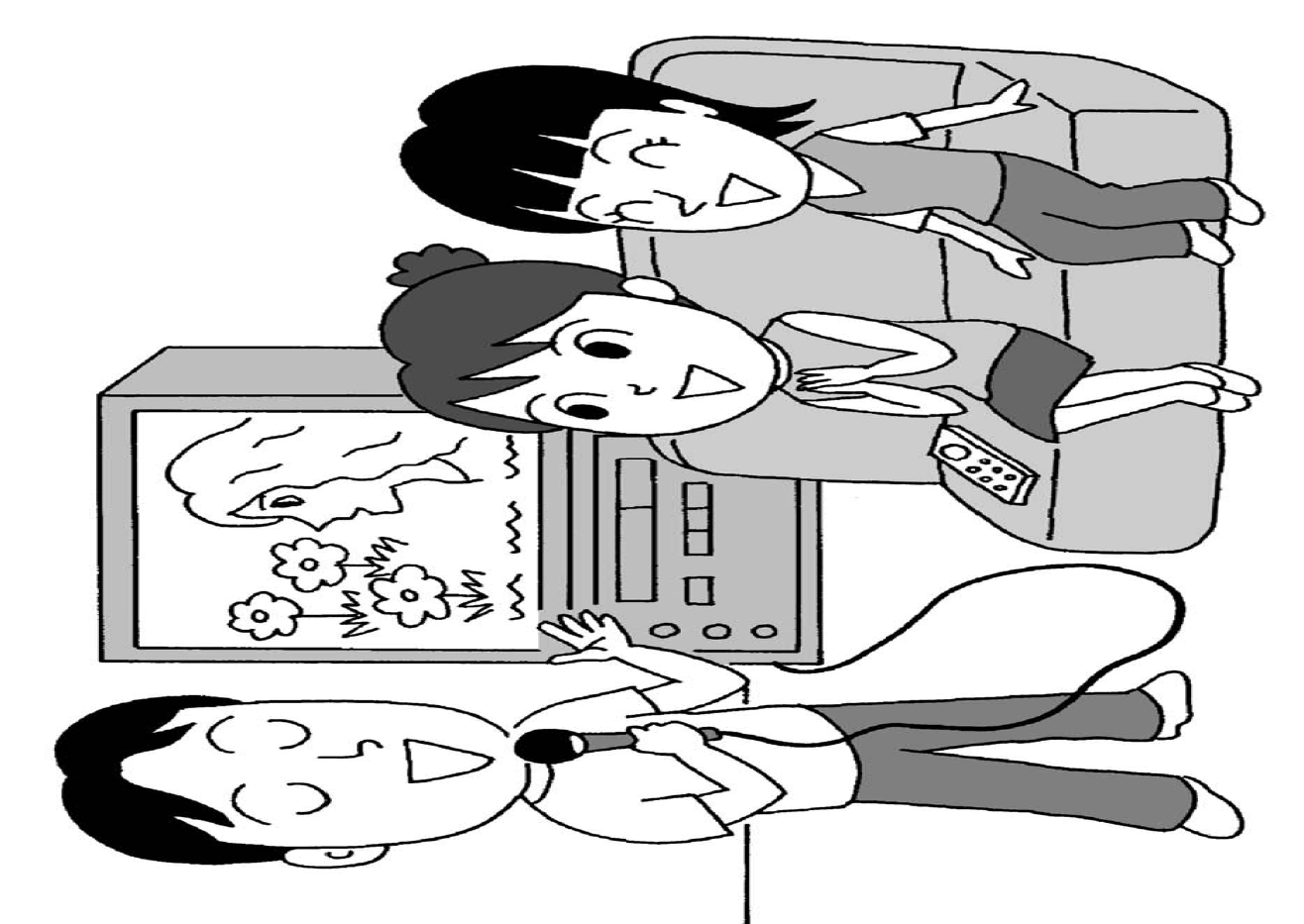 スカートを　はいている人です。
She is the person who is wearing a skirt.
15
ぶんぽう4: Describing people and things                      using nouns and modifying clauses
A noun may be modified by another noun, an adjective, or a modifying clause. The modifier always comes before the noun. In a non-modifying clause, the verb must be in the plain form.

ブロンドのかみ		blond hair
小さいくつ		small shoes
きれいなうち		a lean house
かみがながい人		a person who has long hair
新聞をよく読む人	a person who often reads the paper
けっこんしている人	a person who is married
16
ぶんぽう4: Describing people and things                      using nouns and modifying clauses
The negative forms of adjectives and the copula verb must be in the plain form as well.

日本の車じゃないくるま	a car that is not a Japanese car
小さくないくつ			not so small shoes
きれいじゃないうち		a house that is not clean
かみがながくない人		a person who does not have  long hair
新聞を読まない人		a person who does not read the paper
けっこんしていない人		a person who is not married
17
ぶんぽう4: Describing people and things                      using nouns and modifying clauses
Look at the drawing and answer the questions suing a noun-modifying clause wherever appropriate.
EX. 	A:さとうさんはどの人ですか。
       	B:あおいズボンをはいている人です。
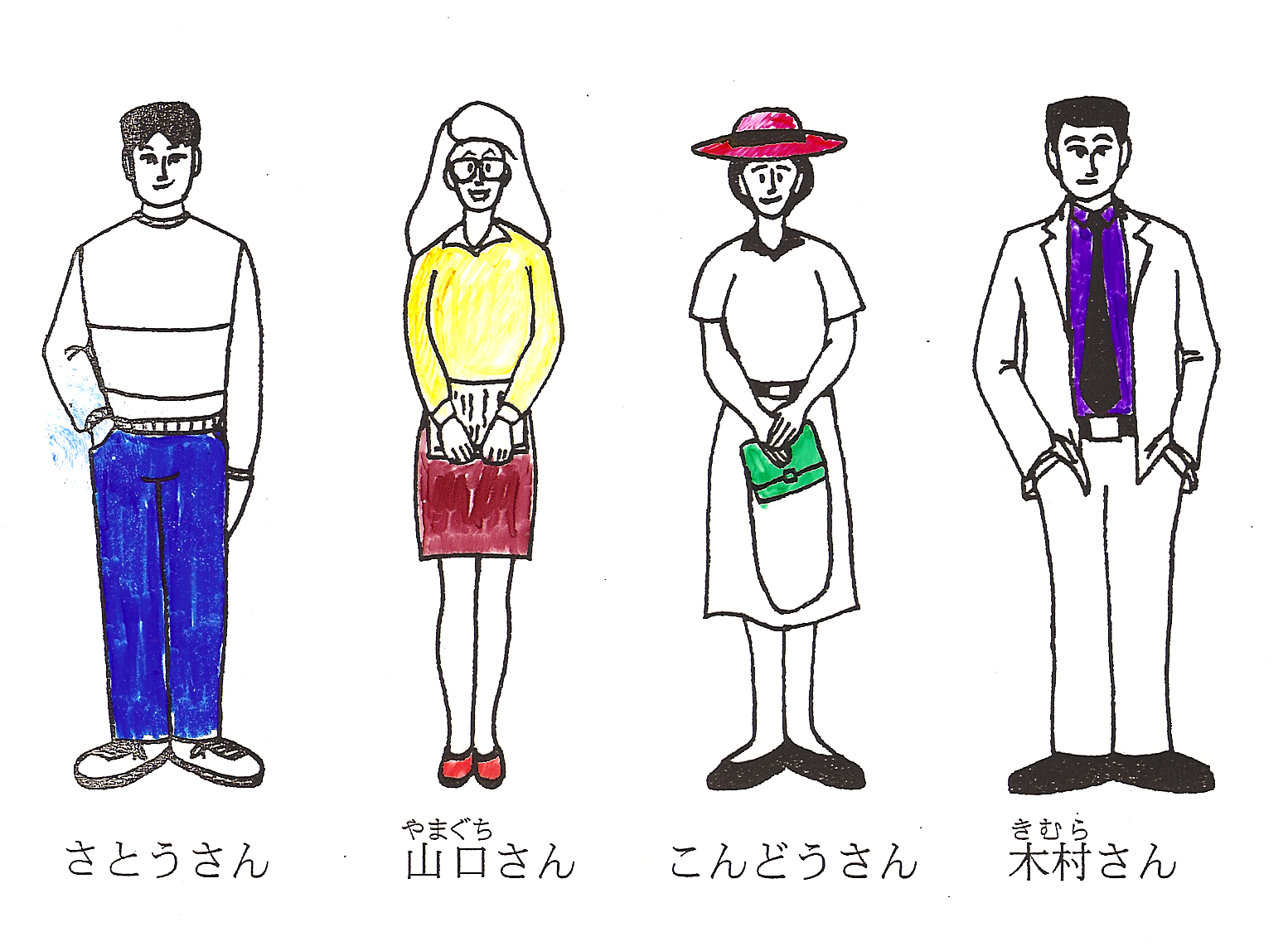 １）山口さんはどの人ですか。
２）こんどうさんはどの人ですか。
３）くろいネクタイをしている人はこんどうさんですか。
４）ベルトをしている人はさとうさんですか。
４）めがねをかけている人はどの人ですか。
５）スカートをはいていて、ぼうしをかぶっている人はこんどうさんですか。
18
ぶんぽう4: Describing people and things                      using nouns and modifying clauses
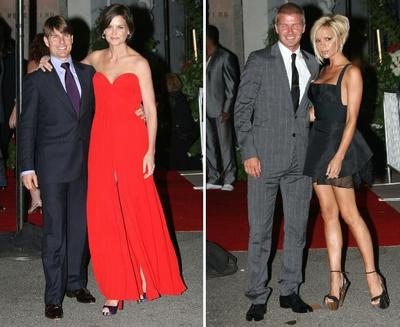 せがひくくて、黒いスーツをきている人はだれですか。

赤いドレスをきていて、かみが黒い人はだれですか。

サッカーが上手で、かみが短い人はだれですか。
だれですか？
１）およぐのが上手で、とてもあたまがいい先生はだれですか。
２）日本語の先生の中で、一番せが高い先生はだれですか。
３）日本語の先生の中で、りょうりが上手じゃない先生はだれですか。
３）クラスの中で、ちゅうごく語が分かる人はだれですか。
２）ホワイトハウスにすんでいて、おくさんと子どもが二人いる人はだれですか。
６）???
20
ぶんぽう4: Describing people and things                      using nouns and modifying clauses
１）ニューヨークはどんなまちですか。
	　　　　　　まちです。

２）プリンストン大学はどんな大学ですか。
	　　　　　　大学です。

３）？？？
21